Tracheoesophageal Prosthesis Insufflator
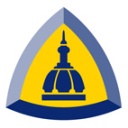 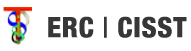 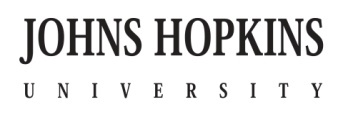 K. Liu in collaboration with Dr. R. Taylor and Dr. J. Richmon
Goals
-- To develop an insufflator that will drive air into a tracheoesophageal voice prosthesis (TEP) to circumvent blocking of stoma.
Significance
--	Operating the TEP requires constant obstruction of stoma with a finger, which is inconvenient.  Those with arthritis, poor coordination, or weak pulmonary reserves are at a disadvantage as well.
-- The insufflator connects directly to the TEP via silicone tubing and drives air through the TEP at the user’s discretion, increasing convenience.
Results
-- Using 16g CO2 cartridges, the insufflator is capable of delivering CO2  below 1 PSI through the TEP.
-- Device is portable and swapping out CO2 cartridges takes less than a minute.
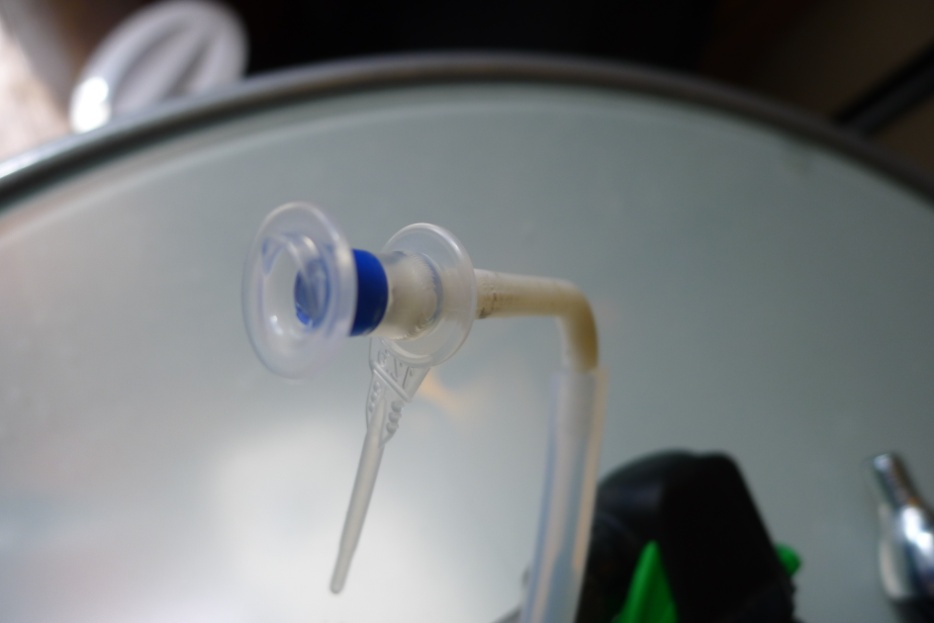 TEP device
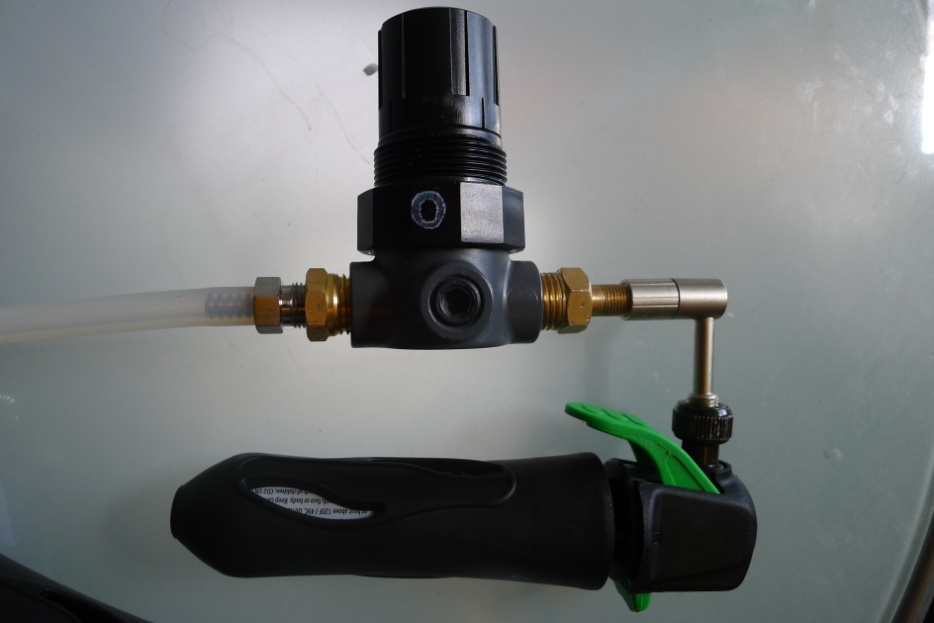 CO2 source and regulator valve